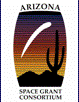 NAU/NASA Space Grant Survey of Arizona STEM Best Practices Part 2
Brooke Knighton
Dr. Eric Savage
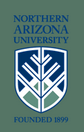 The Survey
Consisted of 26 questions
Send to 436 educators across Arizona
Gained insight to Arizona STEM integration
Aligned with SFAz matrix and Massachusetts Dept. of Education STEM Best Practices
Integration Matrix
Exploratory Model	- Offered
Introductory Model	- Added
Partial Immersion Model	- Integrated
Full Immersion Model
		- Main
Types of Questions Asked
Demographics
Gender, position, years experience, county, etc.
Rationale
Least/Most difficult to learn/teach, what students will gain from STEM
Integration
Implementation and Evaluation
NASA 
Lessons, Professional Development
Analysis
Mixed Results
Compared like questions for accuracy
 12.6% response rate
Analysis – Mixed Results
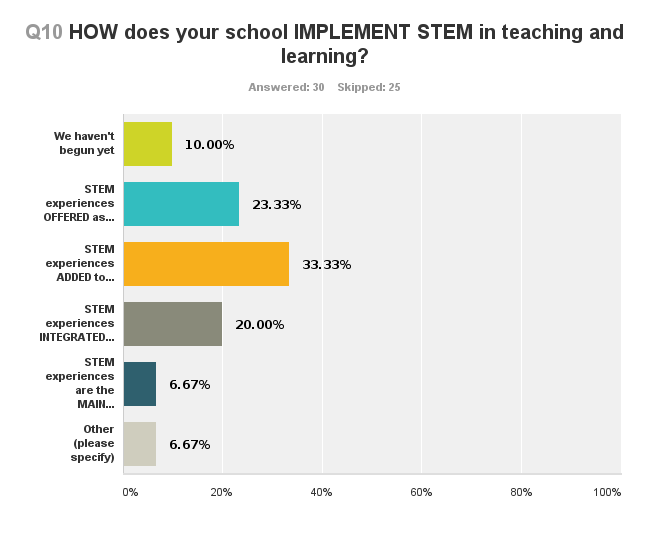 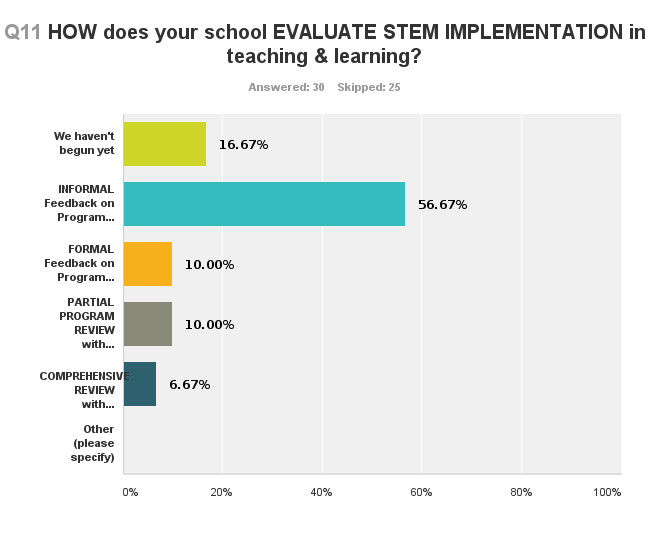 Exploratory Model
Introductory Model
Partial Immersion Model
Full Immersion Model
Analysis - Accuracy
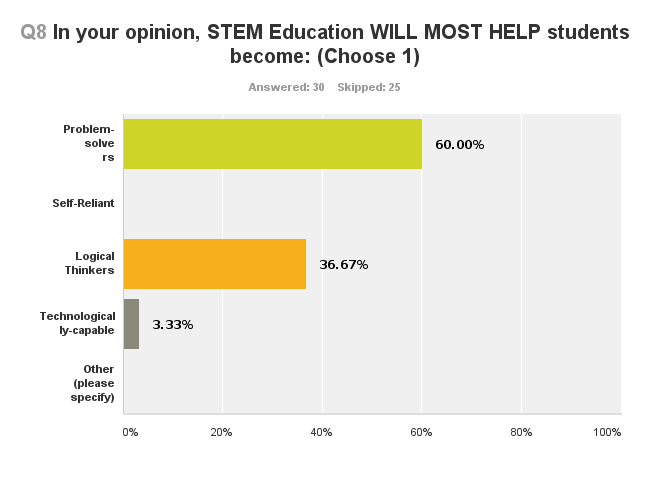 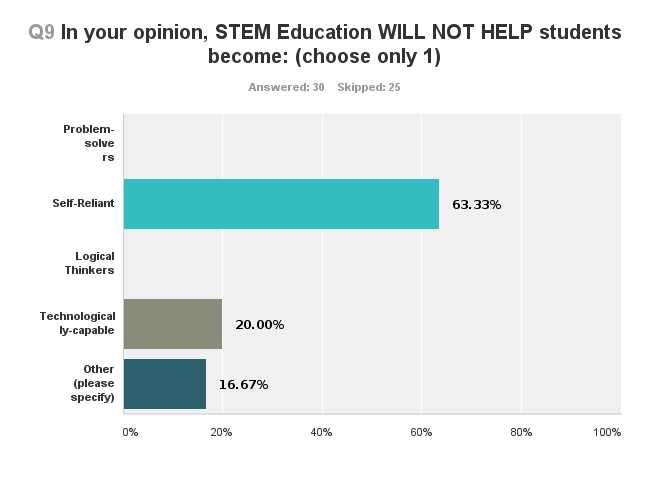 Analysis – Response Rate
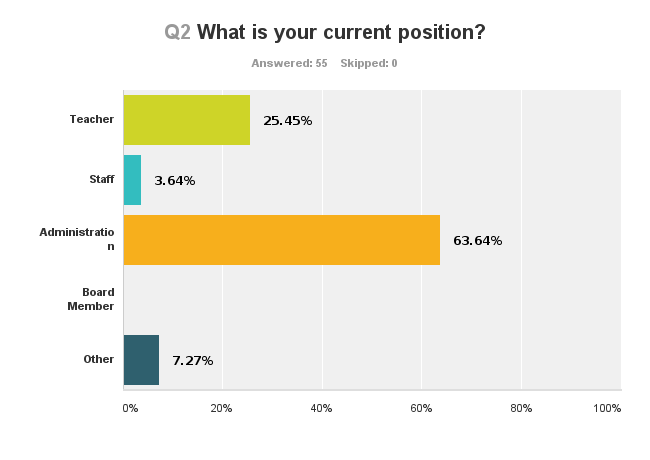 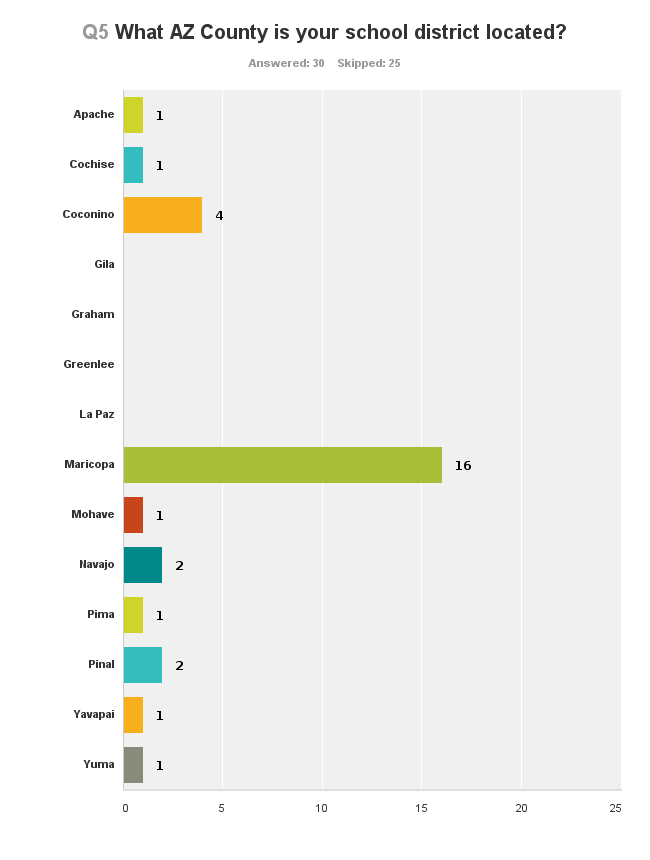 Conclusion
Conflicting Data
Subjects have conflicting perceptions on where they stand on the STEM Integration Matrix
Demographics
Majority of respondents were male, administrators, and from urban counties 
Response rate does not support statistical significance
Recommendations
Clarify the STEM Integration Matrix
Clear guidelines for what is expected in each category 
Expand the current categories
Educate the Educators 
Incentivize subjects to increase response rate
Promote more research in STEM Best Practices
Acknowledgements
Dr. Eric Savage – First Flight Education
Dr. Nadine Barlow
Kathleen Stigmon
NAU/NASA Space Grant Internship
Questions?
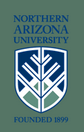 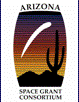 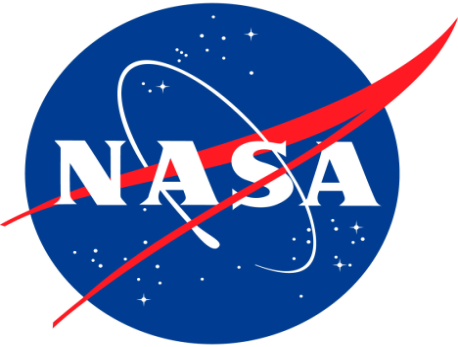